Distributed cloud contribution demo – link view
AWS
Amsterdam
Demo MFEL (aka ‘MFCP transcode’) and MFCP containers are run one at a time – both containers should not be running at the same time.
G6 server
T2 Micro
Choreographer
AWS VPN
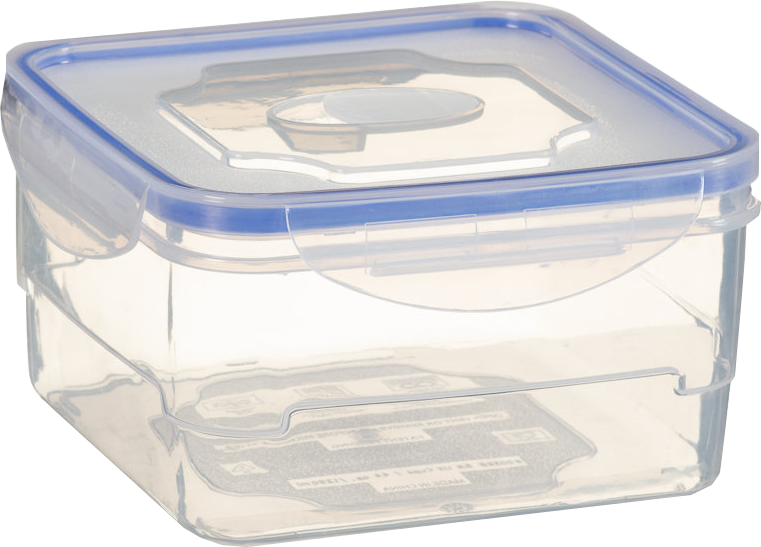 Prometheus
Grafana
K8s
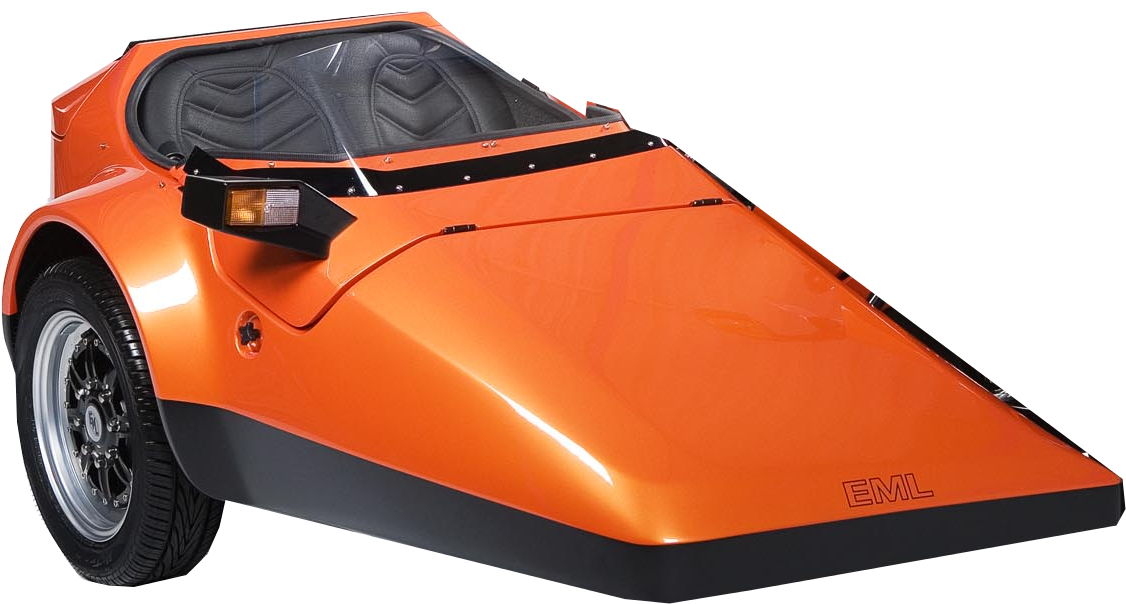 UDP-Monitor
(muhook)
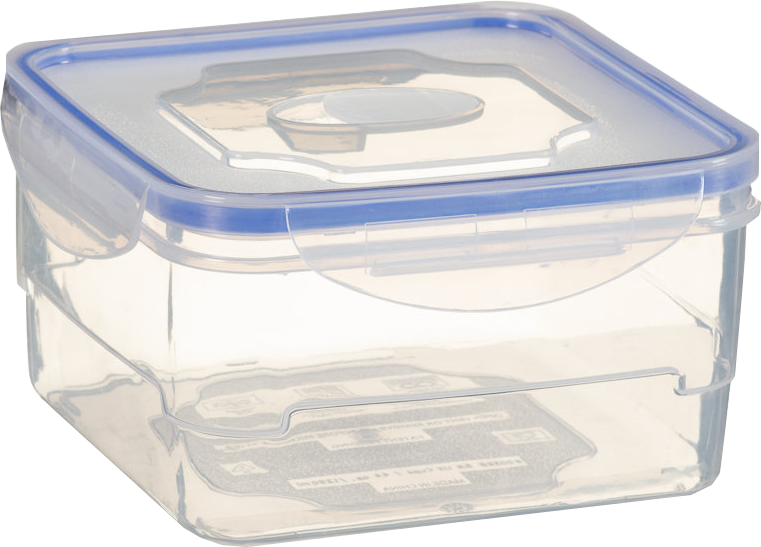 720p50 SDI
Logstash
Kibana
MFCP
T2 Micro
T2 Micro
UDP-Monitor
(muhook)
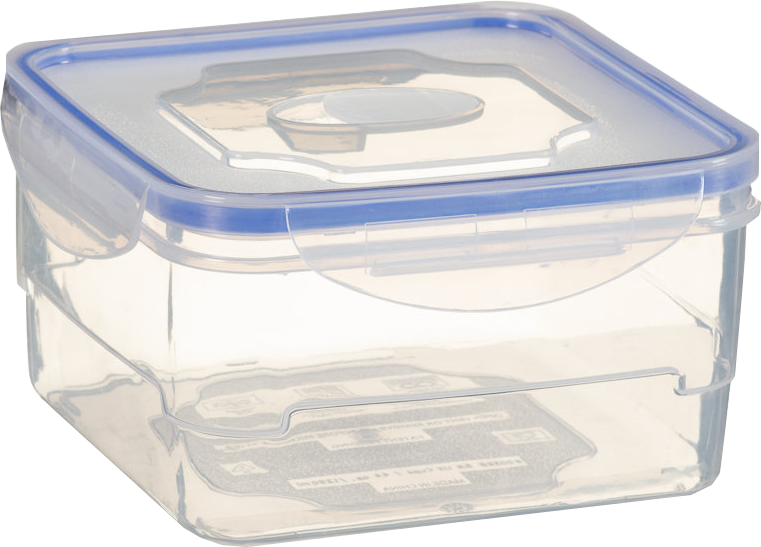 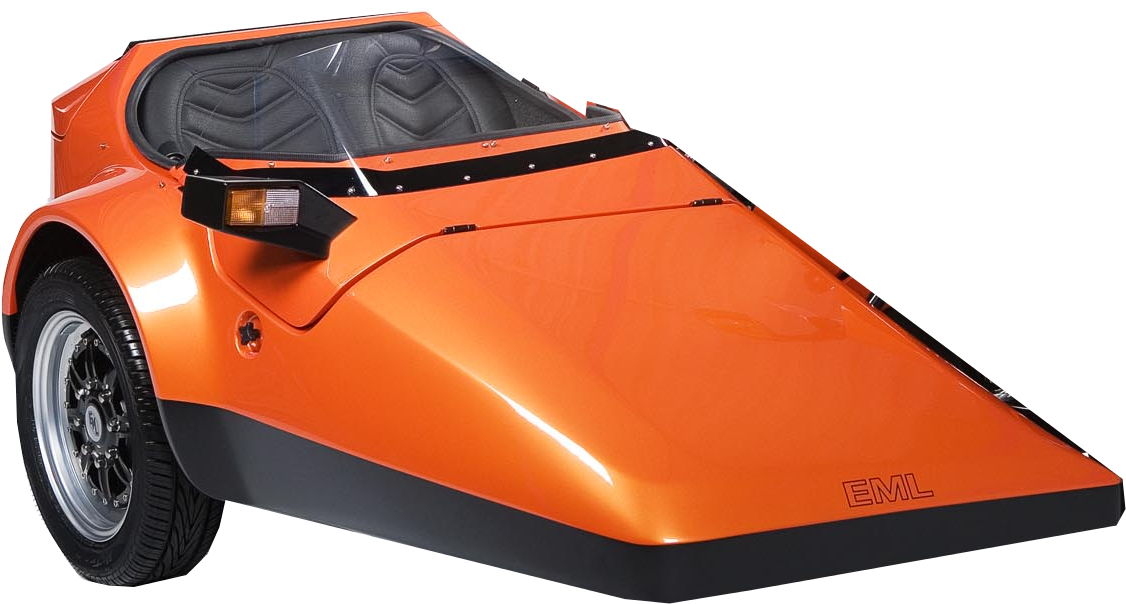 K8 Master
Multicast
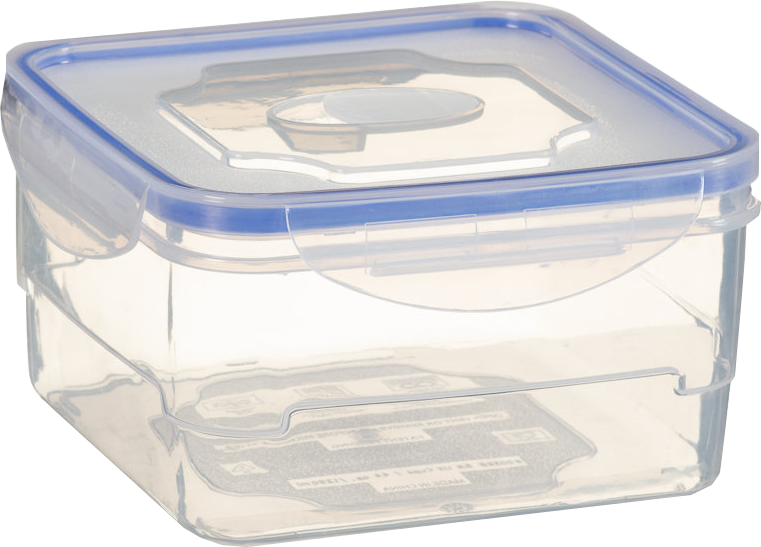 AWS VPN
Streamer
MFEL
Multicast
HD (720p50) SDI
CE-X card
720p50 SDI from AVP 2000
Or from MFEL
AVP 2000
MFCP 2
Multicast
MUCONV
4K SDI
CE-HEVC
Server
SMPTE  2110
(720p50)
Tek Prism
GTP master, etc
AVP 2000 output also used for optimized latency OTT demo (DTC)
MFCP 3
IBC
Appliance
Application
4K SDI
MFCP 4
Korysys
Confidence Monitor
Distributed cloud contribution demo – IP address view
AWS
Amsterdam
K8 Master
Demo MFEL (aka ‘MFCP transcode’) and MFCP containers are run one at a time – both containers should not be running at the same time.
G6 server
T2 Micro
Choreographer
AWS VPN
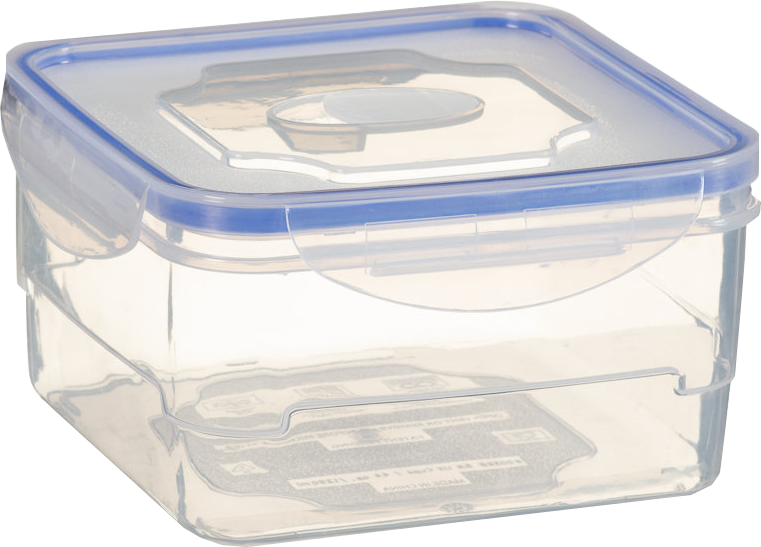 Prometheus
Grafana
K8s
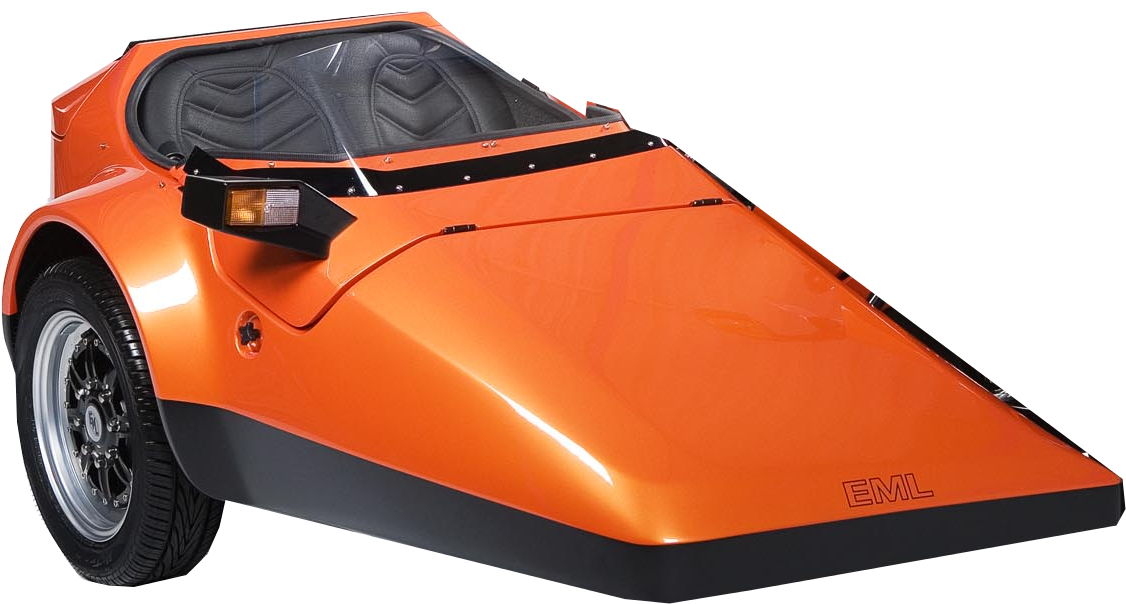 UDP-Monitor
(muhook)
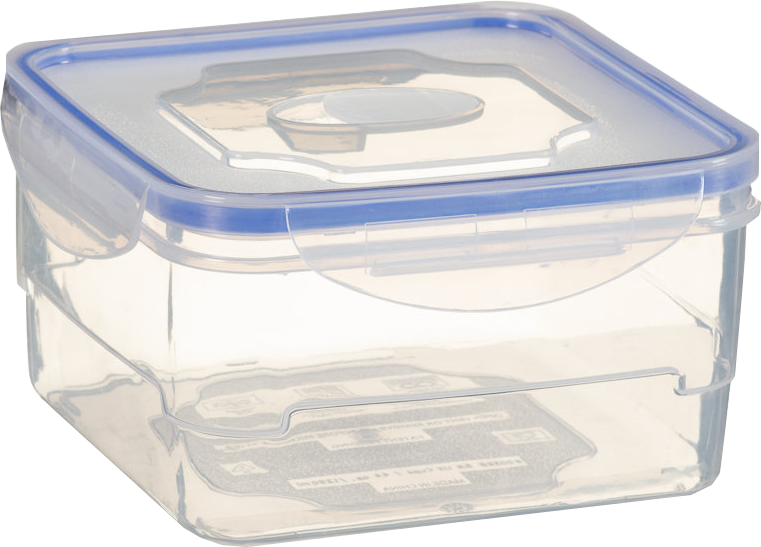 720p50 SDI
Logstash
Kibana
MFCP
T2 Micro
T2 Micro
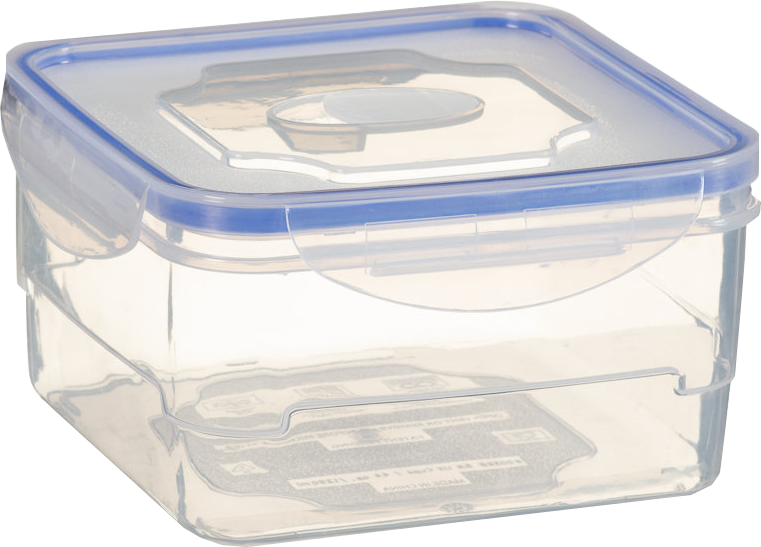 UDP-Monitor
(muhook)
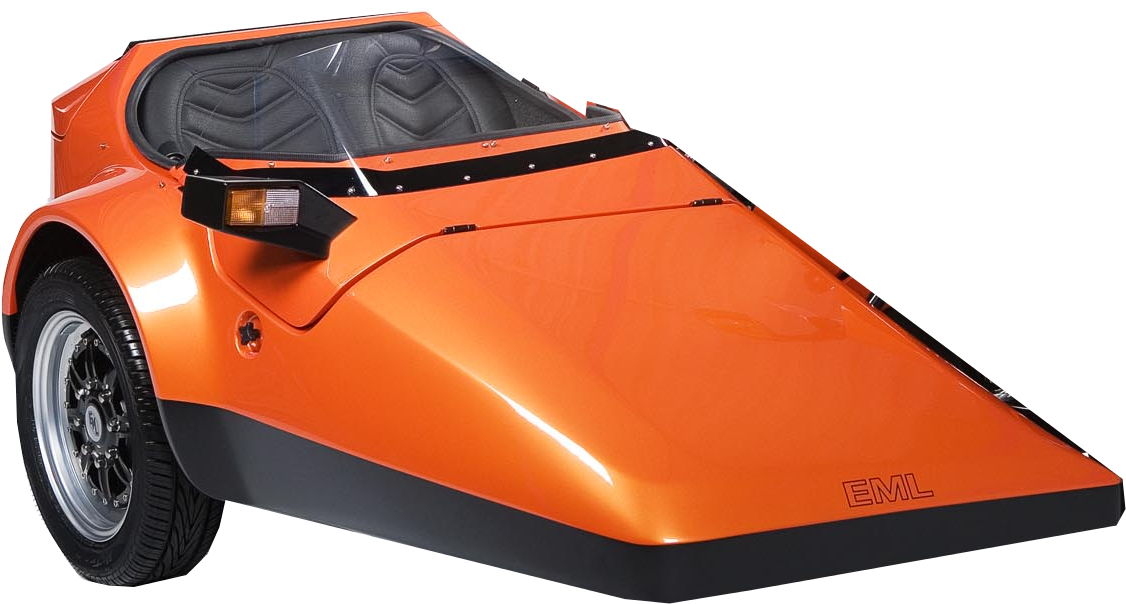 K8s Master
Multicast
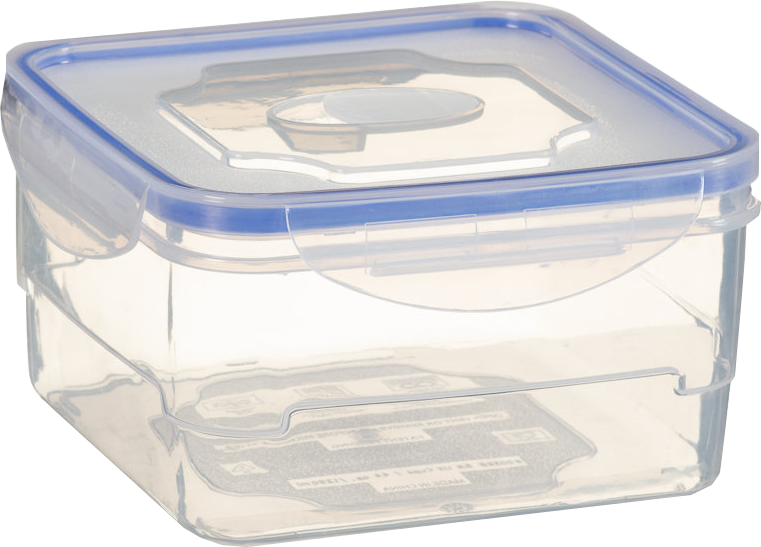 AWS VPN
Streamer
MFEL
Multicast
HD (720p50) SDI
CE-X card
720p50 SDI from AVP 2000
Or from MFEL
AVP 2000
MFCP 2
Multicast
MUCONV
4K SDI
CE-HEVC
Server
SMPTE  2110
(720p50)
Tek Prism
GTP master, etc
AVP 2000 output also used for optimized latency OTT demo (DTC)
MFCP 3
IBC
Appliance
Application
4K SDI
MFCP 4
Korysys
Confidence Monitor